Balance of State CoC Competition:Project Scoring Tool and Threshold
Carrie Poser, COC Director
May 2018
Presentation Overview
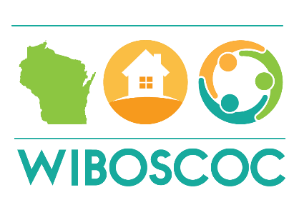 CoC Competition Timeline
Grant Inventory Worksheet (GIW)
Notice of Funding Available (NOFA)
Project Applications
New Project Applications
CoC Collaborative Application information request

CoC Project Scoring Tool
SAGE APR and HMIS APR
Additional HMIS-based reports

Threshold for Applying for COC Funds
Threshold for automatic access
Process for access
CoC Competition Timeline
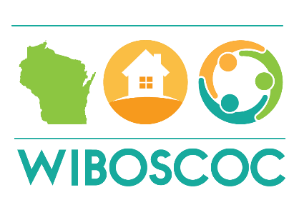 Grant Inventory Worksheet (GIW) to HUD Field office deadline is May 8, 2018. 
CoC Registration deadline is May 14, 2018.					
SNAPS will post all revised GIWs to the HUD Exchange no earlier than May 28, 2018. 
HUD will release the CoC Program Notice of Funding Available (NOFA).
Balance of State will release the 1st draft of the CoC Project Scoring results.
Deadline for APR submission in SAGE for scoring purposes. 
Threshold evaluation will take place. 
Project Applications will be submitted for review.
CoC Collaborative Application information request will be sent to Local Coalition leads. 
Balance of State will release the 2nd draft of CoC Project Scoring results. 
New Project Applications will be submitted for review and scoring.
Balance of State will release the final CoC Project Scoring results.
Project Applications
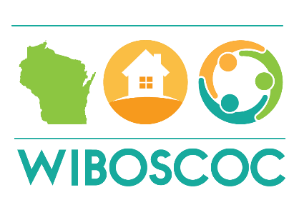 Eligible applicants will log into e-snaps and complete a project application.
This process involves two parts and there are specific HUD and e-snaps instructions for each:
Applicant Profile
Application
Upon completion, the CoC Director will review the application for inconsistencies, adherence to instructions, HUD policy parameters, and Balance of State priorities. 
If changes or corrections must be made, the application will be “kicked back” to the provider to complete and re-submit.
New Project Applications
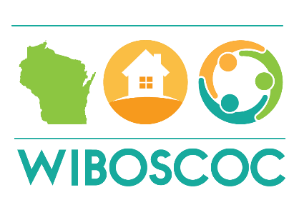 Following the release of the NOFA, a Balance of State CoC new project application (including instructions and scoring metric) will be posted on the BOS website. 
New project applications will be reviewed by CoC staff and members of the Board of Directors.  
Those applications that are approved for submission will be able to start a new project in e-snaps. 
Upon completion, the CoC Director will review the application for inconsistencies, adherence to instructions, HUD policy parameters, and Balance of State priorities. 
If changes or corrections must be made, the application will be “kicked back” to the provider to complete and re-submit.
CoC Collaboration Information Request
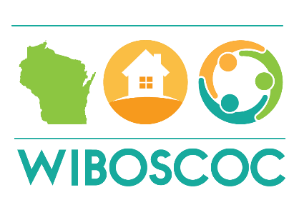 Following the release of the NOFA, the CoC Director will assemble a series of questions that each local coalitions will be required to complete. 
These answers are collated and form the Balance of State response to many questions in the Collaborative Application.  
Each local coalitions should begin reviewing what they submitted in previous years to identify changes, areas of improvement, etc.  
If your coalition needs a copy of what was previously submitted, please send an email to carrie.poser@wibos.org.
CoC Project Scoring Tool
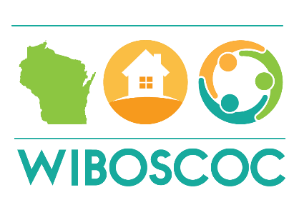 Program compliance: In 2016, removed APR submission and replaced with Housing First and project eligibility. 
HUD Perf Measures: In 2018, changed to project performance and includes different income metrics and added health insurance.
High Risk Pool: In 2017, increase in point allocation. In 2018, eliminated.
Reoccurrence: In 2017, additional measure added. In 2018, changed to System Performance Measures and an additional measure added (LOTH) by project type.
Points
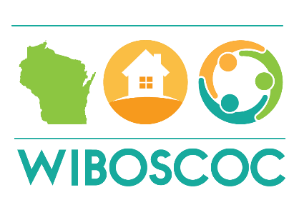 The maximum number of possible points a project can earn is 125 points. 
Exemption is defined as receiving full points.
There are 6 sections to the tool:
Timely Submission			penalty only
Project Performance – Operations		30 points possible
Project Performance			40 points possible
System Performance Measures		15 points possible
Population				40 points possible
Point-in-Time Requirement		penalty only
Format
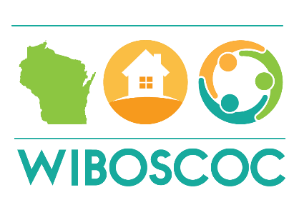 The format of the CoC Project Scoring Tool will be the same as last year. It is a Microsoft Excel Spreadsheet and will be posted on the BOS website.  
There are 6 tabs.
Explanation
Ranking
Tiebreaker
Points
Evaluation
Data
Once the NOFA is posted, a deadline for reports (HMIS APR and SAGE APR) will be sent out.
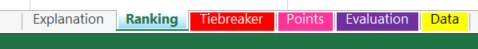 Board Policy Decisions
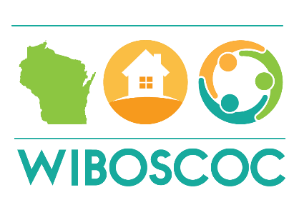 HMIS grant will be automatically placed on Tier 1, at the bottom of the scorable projects.
SSO-CE grant will be automatically placed on Tier 1, after the HMIS grant.
Renewable new projects awarded in the last competition are required to begin in 2018. Each project will submit a renewal application, even if they have not yet begun.  These projects will be placed on Tier 1, after the SSO-CE grant.
BONUS and new projects will be placed at the bottom of Tier 1. New projects created through reallocated funds will be placed after the renewable new projects. BONUS projects will be placed after the new projects.
DRAFT Timeline
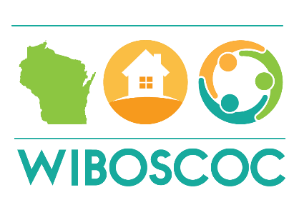 If the NOFA drops and the competition begins June 1, 2018, then a timeline similar to the following would be followed. 
A final timeline will be posted on the website and sent out in email at the beginning of the competition. 
 June 1		Competition begins
July 15		1st draft Scoring Tool results posted on website
July 31		Deadline for APR submissions in SAGE for use in scoring
August 1		Threshold determination and notice to projects
August 15	Projects under threshold decision deadline
August 16	2nd draft Scoring Tool results posted on website
August 30	Bonus and new project application deadline
September 1	Final Scoring Tool results posted on website
September 8	Deadline to appeal scoring tool results, request permission to reallocate
Part 1: Timely Submission
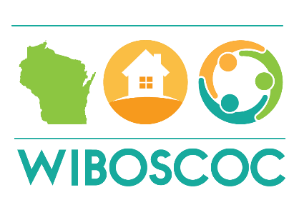 Change:  removed HMIS entry/exit report, QAPR 3 & 4, & relocated PIT to a different section

Note:  A set deadline will be included for any project that wishes to submit a new APR in SAGE. The most recently submitted APR in SAGE and accepted by HUD will be used for scoring purposes. To be used in scoring, the APR submission must be accepted by HUD in SAGE.  If there is an issue, confirmed by the HUD Milwaukee Field Office, the agency must notify the CoC Director. Limited, case-by-case, exceptions may be made.
Part 2: Program Performance - Operations
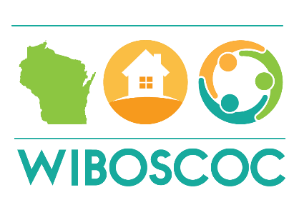 Change:  none
Part 2: Program Performance - Operations
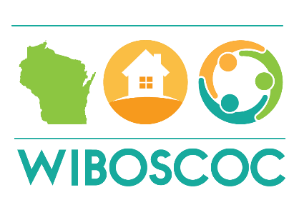 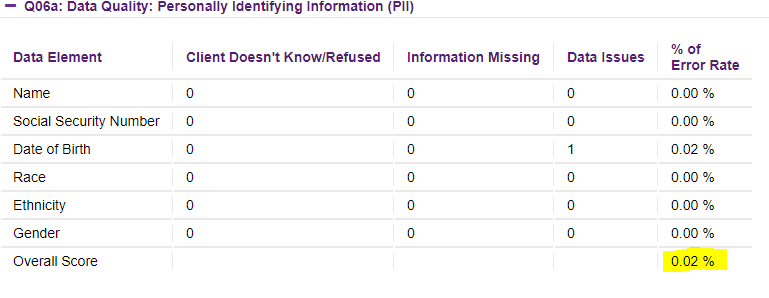 Data Completeness (SAGE APR):
Q06a. Data Quality: Personally Identifying Information (PII) 
Q06b. Data Quality: Universal Data Elements 
Q06c. Data Quality: Income and Housing Data Quality
To calculate each percentage: 
Q06a – overall score row & % of error rate column
Q06b - % of error rate column for 5 elements (add and divide by 5)
Q06c - % of error rate column for 4 elements (add and divide by 4)
In the example below:  (a) 0.02%  (b) 0.00%  (c) 0.00%  
Total: .02 + 0.0 + 0.0 = 0.02%
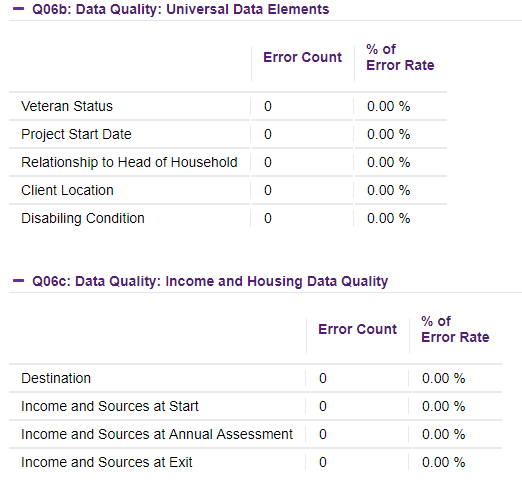 Part 2: Program Performance - Operations
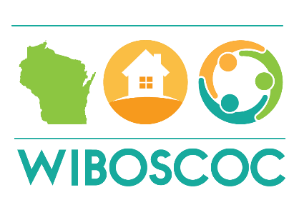 Permanent Supportive Housing (PSH) and Safe Haven (SH) Participant Eligibility defined as:
Adult with a disability
Category 1 of the HUD Homeless Definition

Transitional Housing (TH) Participant Eligibility defined as:
Adult with a disability
Category 1 or 4 of the HUD Homeless Definition

Rapid Re-housing (RRH) Participant Eligibility defined as:
Category 1 of the HUD Homeless Definition
Part 3: Program Performance Measures (PSH)
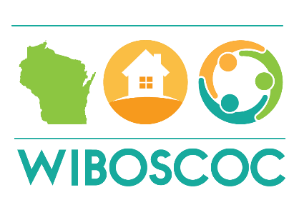 Change:  Created separate metrics for PSH and TH/RRH, changed income measures, added health insurance, changed percentages
Part 3: Program Performance Measures (TH & RRH)
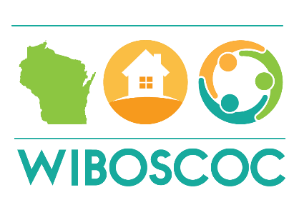 Part 4: System Performance Measures
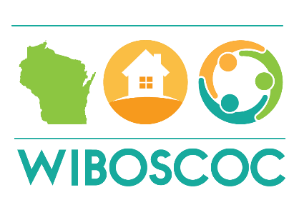 Change:  added length of time homeless (LOTH) for TH and RRH projects
Part 4: System Performance Measures
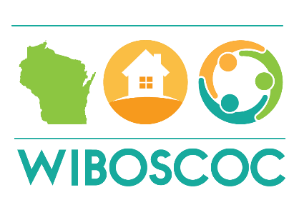 Reoccurrence Rate – HMIS-based report:  0555
The 0555 report can be run by anyone with an ART license.
The report calculates any exit from a CoC-funded housing program into any emergency shelter or motel voucher program that uses HMIS in Wisconsin within 12 months from an exit.
If a project had no exits, the project will receive full points.
Reoccurrence Rate – HMIS-based report: SPM Measure 7
The SPM (system performance measure) report can only be run by HMIS lead staff by HUD’s design. 
The report calculates any successful exit from a CoC-funded housing program into any emergency shelter or motel voucher program that uses HMIS in Wisconsin within 2 years of an exit. 
Successful exit is defined by HUD as a permanent housing-based destination.   
If a project had no exits, the project will receive full points. If a project had no successful exits but did have unsuccessful exits, the project will receive 3 points.
Part 4: System Performance Measures
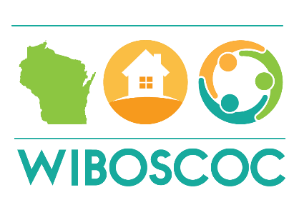 Part 5: Population
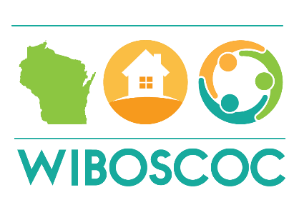 Change:  Changed this section, adding measures, separate sections by project type
Part 5: Population
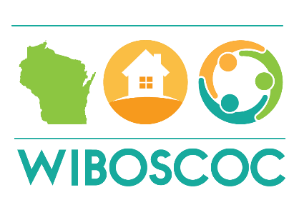 Part 5: Population
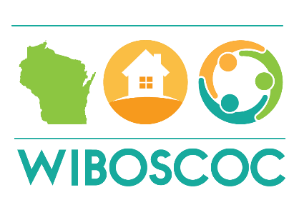 Part 6: Point-in-Time Requirement
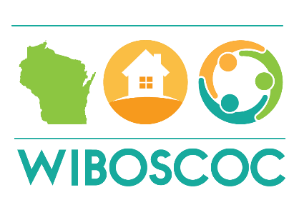 Change:  none
Tie Breaker
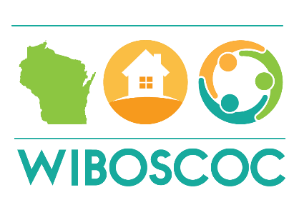 The tiebreaker score will be based on cost effectiveness.  The total HUD grant award amount will be divided by the number of successful outcomes. 
Successful outcome for all projects (other than PSH) is exiting to permanent housing.  
Successful outcome for PSH includes exits to permanent housing and remaining in permanent housing.  
 
Example
A non-PSH project gets $100,000 grant.  25 households successfully went to permanent housing.  The cost per successful outcome is:  $4,000.
 A PSH project gets $100,000 grant. 5 households successfully went to permanent housing. 4 households remain in permanent housing. The cost per successful outcome is:  $11,111.
Change:  None
Threshold for Automatic Access
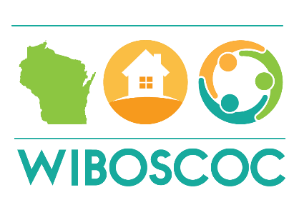 The Balance of State CoC Board of Directors has approved the following policy for CoC Competition Project Application submission, effective for the 2018 competition cycle:

All renewal project applications must score 70.0% or higher on the CoC Project Scoring Tool and be in good standing with HUD and the Balance of State CoC in order to submit a project application in e-snaps.  
A project may elect to voluntarily reduce or reallocate a project (give up funds to write for a new PSH or RRH project).  
All new projects, including through reallocation, must submit a new project application for review by CoC staff and the Board for approval.
All renewal project applications that score 69.9% or lower on the CoC Project Scoring Tool and/or are not in good standing with HUD and/or are not in good standing with the Balance of State CoC will not be automatically allowed to submit a project application in e-snaps.
Process for Access
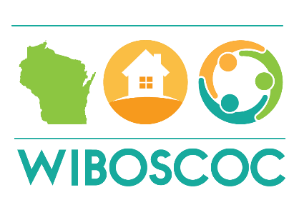 If a project scores 69.9% or lower on the CoC Project Scoring Tool and/or are not in good standing with HUD and/or the Balance of State CoC, the project must submit a Decision Form to the CoC Director. The Decision Form has 3 options:
(1) Voluntarily relinquish grant funding (give up funds completely)

(2) Voluntarily reallocate grant funds into a new project (PSH or RRH) and follow the process for new project applications
This does not guarantee the project will be approved by the BOS Board and CoC staff review process. 

(3) Complete a Reconsideration Request
This document must be completed by the deadline. It asks the Board to allow the project to reapply for funds and provides evidence to support the request.
Process for Access
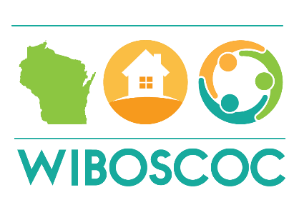 If a project scores 69.9% or lower and fell under threshold during the FY2017 CoC Competition, the project must request an Exemption. 
The exemption must be done in writing and outlines the steps taken to resolve the issues identified in the FY2017 CoC Competition and request for reconsideration process. 
If the project is in good standing with HUD, the Balance of State CoC, and making improvements in coordination with the Board and/or BOS Staff recommendations, the project will be allowed to submit a Project Application.
If the project is not in good standing with HUD, or the Balance of State CoC, or has not made the improvements recommend by the Board or BOS Staff, the project will be required to complete the Decision Form.
Reconsideration Request
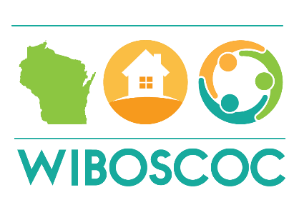 In addition to the reconsideration request submission, the Board of Directors will review a variety of additional factors. 

These factors include (but are not limited to):
Impact on Balance of State as an organization
Impact on local community
Documented project changes since submission of last APR
Past performance
Monitoring or technical assistance issues
Capacity for change
Project risk
Final Review
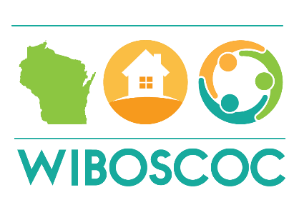 After reviewing the reconsideration request and additional factors, the Board of Directors will make a final decision:

Grant the reconsideration request and allow the project to submit a renewal application in e-snaps with the agreement that significant changes must occur to ensure the project will not rank below 70% next year.

Deny reconsideration request and involuntarily reallocate the project funds through a new project application process
QUESTIONS?
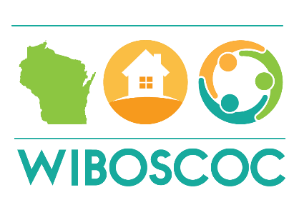 Resources
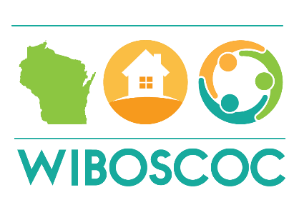 E-snaps https://www.hudexchange.info/programs/e-snaps/ 
Grant Inventory Worksheet (GIW) https://www.hudexchange.info/news/fy-2018-coc-program-registration-process-coc-program-registration-notice-posted-to-the-hud-exchange/ 
CoC Program Registration Notice https://www.hudexchange.info/resource/5695/fy-2018-coc-program-registration-notice/
Balance of State CoC Resources https://www.wiboscoc.org/2018-hud-coc-competition.html